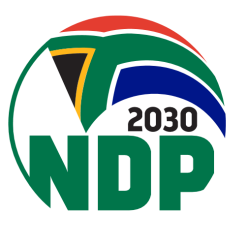 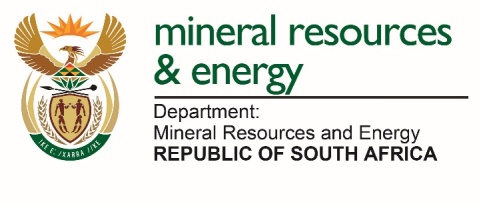 BRIEFING BY THE DMRE ON THEIR ANNUAL PERFORMANCE PLAN AND BUDGET VOTE FOR 2021/22


						TUESDAY,  04 MAY 2021
							TIME:09H00-17H00
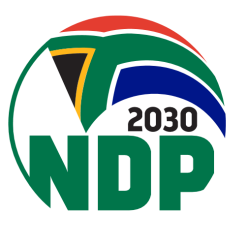 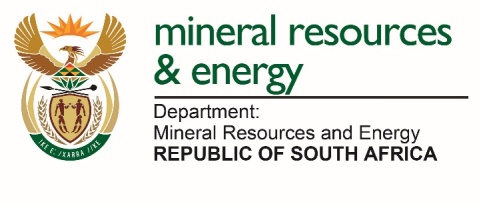 PRESENTATION LAYOUT
PART A – EXECUTIVE SUMMARY
Introduction
Mandate 
Legislation  that govern the DMRE 
Executive Summary

Part B – 2021-2022  DMRE  Annual Performance PlanOutcomes, Outputs, Performance Indicators and Targets per Programme

 Part C – 2021/22 Budget Allocation
INTRODUCTION
The  DMRE  was established on 29  May  2019 by the merger of the Department of Energy  and the Department of Mineral Resources to better equip and  a capacitate  DMRE to respond to the strategic objectives derived from the NDP and MTSF and ERRP as they relate to the regulation and transformation of the energy and mining sectors in the following regard:
Provisioning of secure, sustainable and affordable energy and
The promotion and regulation of minerals and mining

AIM: A leader in the transformation of South Africa through economic growth and sustainable development in the mining and energy sectors 

MISSION: To regulate, transform and promote the minerals and energy sectors, providing sustainable and affordable energy for growth and development, and ensuring that all South Africans derive sustainable benefit from country’s mineral wealth
4
MANDATE
The Department of Mineral Resources and Energy derive its primary mandate from the  Constitution of the Republic of South Africa, Act 108 of 1996 and in particular:
Part B of Schedule 4 of the Constitution, 1966, which specifies “electricity and gas reticulation” as functional areas of concurrent legislative competence. Chapter 7 (Local Government), 
Section 156(1) specifies that a “municipality has executive authority in respect of, and has the right to administer ¬the local government matters listed in Part B of Schedule 4 and Part B of Schedule 5”. 
Section 155(7) in Chapter 7 (Local Government), however, specifies that “… national government has the legislative and executive authority to see to the effective performance by municipalities of their functions in respect of matters listed in Schedules 4 and 5, by regulating the exercise by municipalities of their executive authority referred to in section 156(1)”. 
Chapter 2 (Bill of Rights), Section 24.1, specifies that  “Everyone has the right to an environment that is not harmful to their health or well-being; and to have the environment protected, for the benefit  of present and future generations, through reasonable legislative and other measures that prevents pollution and ecological degradation; promote conservation; and secure ecologically sustainable development and use of natural resources while promoting justifiable economic and social development.”
5
LEGISLATIVE MANDATE OF THE DMRE
Pieces of   Legislation  governing   the work of the DMRE are: 
National Energy Act, 2008 (Act No. 34 of 2008)
Electricity Regulation Act, 2006 (Act No. 4 of 2006), as amended
Petroleum Products Act, 1977 (Act No. 120 of 1977), as amended
Central Energy Fund Act, 1977 (Act No. 38 of 1977), as amended
Nuclear Energy Act, 1999 (Act No. 46 of 1999)
National Nuclear Regulatory Act, 1999 (Act No. 47 of 1999)
National Radioactive Waste Disposal Institute Act, 2008 (Act No. 53 of 2008)
Petroleum Pipelines Act, 2003 (Act No. 60 of 2003)
Petroleum Pipelines Levies Act, 2004 (Act No. 28 of 2004)
Gas Act, 2001 (Act No. 48 of 2001)
Gas Regulator Levies Act, 2002 (Act No. 75 of 2002)
National Energy Regulator Act, 2004 (Act No. 40 of 2004)
Abolition of the National Energy Council Act, 1991 (Act 95 of 1991)
6
LEGISLATIVE MANDATE OF THE DMRE
The following laws impacts  on the mining and  the energy sectors:
The National Environmental Management Act, 1999 (Act No. 107 of 1999)
Has a direct impact on legislative and other measures to reduce carbon emissions, energy efficiency and mitigation of the impact of the generation, refinement and use of energy on the environment.
The Mineral and Petroleum Resources Development Act, 2002 (Act No. 28 of 2002).
The Disaster Management Act, 2002 (Act No. 57 of 2002).
The Hazardous Substances Act, 1973 (Act No. 16 of 1973); and
The National Ports Act, 2005 (Act No. 12 of 2005).
Mine Health and Safety Act (Act no 29 of 1996)
MPRDA -Mineral and Petroleum Resources Development Act (Act no 28 of 2002)
The National Energy Act, 2008 (Act No. 34 of 2008)
PART A- EXECUTIVE SUMMARY
EXECUTIVE SUMMARY
On 15 March 2020, the President of South Africa declared a national state of disaster in terms of the Disaster Management Act of 2002 after the World Health Organisation (WHO) declared COVID-19 a global pandemic.
The COVID-19 pandemic has had a serious impact on societies and has had an immeasurable impact on economies and industries around the world. The mining and energy industries, being industries that operate on a global scale and rely heavily on people employed, were not spared from this pandemic. 
An effective and efficient response to the pandemic, in the form of lockdown restrictions aimed at flattening the curve, has resulted in an economic halt that will have to be revived after the lockdown. 
The government, through the National Command Council, resolved to re-open the economy in a risk-adjusted approach. It became imperative that the complex initiatives of the Department of Mineral Resources and Energy (DMRE), which were aimed at stimulating the economy, fit into this framework, as they deal with the Department’s operational readiness, the South African mining industry’s health and safety readiness, as well as interventions and responses within the broader mining and energy sectors.
9
EXECUTIVE SUMMARY
The Department’s complex initiatives and responses during the economy re-opening which   according to a risk-adjusted approach, recognised that the minerals and energy sectors will would be operating in an environment where there is characterised by the following:
 The  there is a possibility of a reduced global demand for commodities, 
Global shrinking of the major economies who  are trading partners,
 The sector is sub-optimally contributing to the GDP of the country’s gross domestic product (GDP),
Major companies not being as elastic as they should be, and thus  unable to absorb losses on a sustained basis,
Possible  closure of operations by large mining companies,
Large mining companies scaling down on operations, resulting in job losses because of reduced commodity demand,
Sector being unattractive for new investments as the cost- of- financing by financial institutions will be high, given the country’s junk status, as such no major new major projects will take- off in the short to medium term,
10
EXECUTIVE SUMMARY
Social Mining rights holders reneging or defaulting on their mining rights commitments, which impacts on social and Labour labour (SLPs)
Reneging/defaulting by Mining right holders on their mining rights commitments,
A  risk of mining operations increasing production (ramping up) to capture lost production and thus possibly putting the health and safety of employees at risk,  

Energy forms an integral part of the economy, and the energy sector is a key enabler for the attainment of national policy imperatives such as those expressed in the National Development Plan (NDP), the Medium-term Strategic Framework (MTSF) and the Reconstruction and Recovery Plan. South Africa needs to grow its energy supply to support economic expansion and, in so doing, alleviate supply bottlenecks and supply or demand deficits in energy-dependent industries such as mining and manufacturing. This will increase the contribution of industry sectors and enable them to create economic benefits for the country, i.e. accelerated growth and job creation.
In recent years, the South African economy has seen the challenge of electricity demand and load shedding due to constrained generation capacity because of the existing lower availability factor of Eskom’s existing power-generation plants. Load shedding has had a negative impact on energy-intensive industries and the economy at large.
11
EXECUTIVE SUMMARY
Electricity prices in South Africa have roughly tripled in real terms over the past decade. The cost of electricity had also been increasing at rates above inflation, thus increasing the cost of doing business in the country. This has resulted in energy-intensive users such as smelters closing their local operations and moving to other countries to remain competitive. This has contributed to job losses and the undermining of the NDP as it envisages mineral beneficiation as a key economic driver of growth.  
High electricity prices, load shedding and technology advancement are driving electricity consumers to alternative power supply options. An increasing number of consumers is therefore generating its own power or is planning to do so in the future. This will place further financial strain on Eskom. This development is indirectly driving sector deregulation. If this is examined holistically, it could have unintended consequences.
12
EXECUTIVE SUMMARY
President Cyril Ramaphosa, in his State of the Nation Address (SoNA) on 13 February 2021, outlined government’s main objectives and priorities for 2021. The SoNA focused on the COVID-19 pandemic, accelerating economic recovery, creating jobs and promoting inclusive economic growth, including maintaining black economic empowerment (BEE). Eskom plans to increase its power-generation capacity, fight corruption and strengthen state-owned entities. This annual performance plan will provide the DMRE’s response to the President’s SoNA commitments
The mining industry is committed to supporting the national COVID-19 vaccine roll-out. There is no doubt that access to an effective vaccine and the significant roll-out of a vaccination programme is crucial in the fight against COVID-19, which will help re-open the economy and save lives and livelihoods.
13
EXECUTIVE SUMMARY
The Department will increase mining exploration activities with the aim of attracting a minimum of 3% of the total global exploration expenditure. To this end, an exploration strategy for the country will be tabled in Cabinet in this financial year. The implementation of this strategy will ultimately increase the contribution of mining to the GDP. The Department will furthermore ensure a 50% reduction in the current time frames for the issuing of mining licenses and permits and support efforts to invest in green jobs to improve efficiencies through the One Environmental System that will integrate different aspects of the environment. The Department will also  deal with confidence-boosting measures, including land rights, digital migration, mineral rights, market tools, local beneficiation and products with export potential, such as ash, gypsum, slag and biomass. 

Economic Reconstruction and Recovery Plan
As pronounced by the President in his state of the nation address, the department has finalised the procurement  of 2,000 megawatts under the Risk Mitigation Independent Power Producer prgramme. The department will also launch the procurement of an additional 11,800 megawatts of power from renewable energy, natural gas, battery storage and coal in line with the Integrated Resource Plan 2019.
14
EXECUTIVE SUMMARY
Economic Reconstruction and Recovery Plan
We will in this financial year issue a request for proposals for 2,600 megawatts from wind and solar energy as part of Bid Window 5. This will be followed by another bid window in the 3rd quarter of 2021/22 financial year. We will amend Schedule 2 of the Electricity Regulation Act in the 1st quarter of 2021/22 to increase the licensing threshold for embedded generation. This will include consultation with key stakeholders on the level at which the new threshold should be set and the finalisation of the necessary enabling frameworks.

The department will rapidly and significantly increase generation capacity outside of Eskom to deal with the supply and demand deficit as outlined below: 
Initiate the procurement of power from projects that can deliver electricity into the grid within 3 to 12 months from date of approval.
Amend the Electricity Regulations on New Generation Capacity and clarify the requirements for municipalities when undertaking processes to develop or buy power from IPPs. 
Initiate the evaluation of bids for 2000 megawatts under the Risk Mitigation Independent Power Producer Programme.
15
EXECUTIVE SUMMARY
Economic Reconstruction and Recovery Plan
The Department will implement a Framework for the procurement of the 2500MW nuclear energy in this financial year to ensure security of energy supply in a long-term  in line with Decision 8 of IRP2019 and support Economic Reconstruction and Recovery Plan
The Department will continue to work with stakeholders and unlock the power generation for own use necessary to minimise the impact of load-shedding and rising electricity tariffs. Looking ahead, we have considered the feasibility of natural gas for economic use in the South African market, which includes accelerating the exploration of our own natural gas for domestic gas feedstock. 

Investment in infrastructure to import Liquefied Natural Gas (LNG) is critical. Therefore, the tabling of the Gas Amendment Bill before this House, when it happens, should be considered against this backdrop. 
Pre-Covid-19, the Department was in the process of consulting stakeholders on the Upstream Petroleum Resources Development Bill. Community consultations were however, foiled by the lockdown restrictions. Relaxation of restrictions on gatherings enabled the Department to restart consultations. Finalisation of the Bill will unlock our country’s untapped potential in the upstream oil and gas reserves.
16
EXECUTIVE SUMMARY
Economic Reconstruction and Recovery Plan
As directed by the President, the Economic Reconstruction and Recovery Plan to fast-track reforms to reduce the cost of doing business in our country. This is meant  to facilitate investment, achieve economic growth and transformation. 
Government is focused to renew investment in exploration, which is the lifeblood of mining. This will further promote diversification of the economy. The mining sector will be  actively engaged in facilitating renewed investment through a policy framework that provides certainty, investment protection and transformation. 
We are also giving effect to our commitment to reduce timeframes for mining and prospecting licenses. 

Formalising of artisanal mining will be  accelerated, thereby creating an avenue to mine sterilised deposits. Saving Our Lives Saving Our Livelihoods is a social compact between Government, the social actors and society, which is core to the Economic Reconstruction and Recovery Plan. This is reminiscent of the country’s ability to overcome the worst, do the unimaginable, when we hold hands and act together.
17
EXECUTIVE SUMMARY
Economic Reconstruction and Recovery Plan

We are also giving effect to our commitment to reduce timeframes for mining and prospecting licenses. 
Formalizing of artisanal mining will be  accelerated, thereby creating an avenue to mine sterilized deposits. Mineral Resources
The Department will pay particular attention to the local processing of mineral resources, prioritising the mining value chain, which includes mineral beneficiation. This will not only increase the revenue gained from the exploitation of resources, but will also significantly increase the job creation capacity of the industry and ultimately the continent. 
The Department has identified several interventions as part of the Economic Reconstruction and Recovery Plan to ensure that our economy recovers as quickly as possible following the devastating effects of COVID-19.
18
EXECUTIVE SUMMARY
Mineral Resources
The Department will advance localization through mineral beneficiation. This we will do through the implementation of the ferrochrome smelters interventions approved by Cabinet in 2020. This will not only increase the revenue gained from the exploitation of resources, but will also significantly increase the job creation. This industrialization initiative will be rolled out to other mineral commodities. 
The Department has identified several interventions as part of the Economic Reconstruction and Recovery Plan to ensure that our economy recovers as quickly as possible following the devastating effects of COVID-19. One such intervention is recognising the crucial role that exploration plays in the development and sustainability of the sector.
The Department is committed to promoting greater exploration in minerals and upstream petroleum activities. In this regard, funds will be allocated for the geoscience research library and geological mapping for the exploration of mining. To support this, the quality of geoscience information available for investors is being improved upon and a comprehensive exploration implementation plan is being developed.
19
EXECUTIVE SUMMARY
Mineral Resources
In this regard, funds will be allocated for the geoscience research library and geological mapping for the exploration of mining. In support of the critical attributes that support junior mining exploration activities, the Department would like to encourage junior minors to work with the Council for Geoscience (CGS). These include activities such as regulatory certainty, transparency in the licensing system, significant investment in precompetitive geology and tackling the barrier of access to funding.
The Department has resolved the longstanding regulatory uncertainty in respect of the Mining Charter, with BEE ownership omitted at the exploration phase. Secondly, the Department recognises that requisite details of geological information at a scale of 1:50 000 has been grossly insufficient. The CGS is focused on this activity to identify anomalies and drill the latter to a stage of inferred resources.
The Department has drafted the Artisanal and Small-Scale Mining Policy, this policy will provide a focused regulatory regime for this segment of the sector. Further to this, it will create space for the coexistence of large scale mining together with artisanal and small-scale mining thus ensuring optimal exploitation of the country’s mineral resources.
20
EXECUTIVE SUMMARY
Mineral Resources
Mineral beneficiation is a strategic objective for the country following the adoption of the mineral beneficiation policy articulated in the White Paper: Mining and Minerals Policy for South Africa. The Department also aims to maximise the value derived from extractive industries. The Department calls on all stakeholders in the mining industry to prioritise the health and safety of all persons at mines. In this regard, the Department will intensify its monitoring and evaluation of the mine health and safety management systems through ongoing inspections and audits. Africa is home to a vast majority of the world’s mineral wealth and many parts of our country remain an untapped market. Regional and international partnerships will also be strengthened to ensure that economic growth and development continues.
21
EXECUTIVE SUMMARY
Ensure security of supply

We will implement the Nuclear New Build Programme at the scale and pace that the country can afford to ensure the security of supply in line with IRP2019. We have issued a Section 34 determination for procurement of 2500MW nuclear energy to NERSA for concurrence, and the public hearings commenced in the last financial year.  A non-binding Request for Information for the Nuclear New Build Programme was successfully concluded by the Department, and showed tremendous interest to participate in this programme by the investors, industry and reactor suppliers. This showed that we are on the right track to achieve the target of  additional 2500 MW nuclear energy to be procured by 2024. 

Eskom is in the process of preparing for Long Term Operation (LTO) of Koeberg Nuclear Power Plant. .In May 2020, Eskom submitted a letter of intent to operate Koeberg beyond the 40-year design life to the National Nuclear Regulator. Three out of six Steam Generators for the first unit arrived in September 2020 from the manufacturers in China. We are looking forward to early engagement risk mitigation strategies to unlock potential challenges amongst the stakeholders involved to ensure the success of this project.
22
EXECUTIVE SUMMARY
Ensure security of supply……Continue

The department will continue to create an enabling environment through regulations and exercise oversight to monitor progress with Eskom on a regular basis on matters relating to the long-term operation of Koeberg through the Technical Oversight Committee meetings. 
Replacement of SAFARI-1 Research Reactor with Multi-Purpose Reactor (MPR). The new Multi-purpose Reactor consultation concluded at the FOSAD Cluster and will be submitted to Cabinet in the 2021/22 financial year. Investment for the success of this project is critical for the long-term sustainability and growth of South Africa’s world leading  capability in the fields of nuclear research and development and nuclear medicine, where  South Africa is one of the leading medical isotope suppliers in the world.
23
EXECUTIVE SUMMARY
Ensure security of supply……Continue

In the case of management of nuclear spent fuel, the Ministerial Task Team finalised the review of the pre-feasibility study for the Centralised Interim Storage Facility to be delivered by the National Radioactive Waste Disposal Institute (NRWDI). The facility is intended to enhance management of spent fuel away from the reactor sites in line with international convention and best practice, as well as create jobs and stimulate the economy. The DMRE with National Radioactive Waste Disposal Institute (NRWDI) will continue work towards the full feasibility study in the development of the Centralised Interim Storage Facility including its regulatory approvals for siting and construction.
The National Liaison Office (NLO) in the Department provides the strategic interface between South Africa and International Atomic Energy Agency (IAEA) to promote peaceful applications of nuclear technology.  In terms of increased use of nuclear technology, the National Liaison Office facilitated capacity building to enhance the technical and operational capability of professionals in the industry. Transfer of equipment to provide support for the technical cooperation programme in applying nuclear technology for peaceful uses.
24
EXECUTIVE SUMMARY
Ensure security of supply……Continue
The Department will finalise the process of acceding to the African Regional Cooperative Agreement for Research, Development and Training related nuclear science and technology. 

Energy security in the context of the IRP 2019 is defined as South Africa developing adequate generation capacity to meet its demand for electricity under both the current low-growth economic environment and when the economy turns. Generation capacity must accordingly be paced to restore the necessary reserve margin and to be ahead of the economic growth curve at the least possible cost. As articulated in the IRP 2019, the Department will continue to pursue a diversified energy mix that reduces reliance on a single or a few primary energy sources. The extent of decommissioning the existing coal fleet due to the end of its design life could provide space for a completely different energy mix relative to the current mix. 

In the period prior to 2030, the system requirements were largely for incremental capacity addition (modular) and flexible technology to complement the existing installed inflexible capacity.
25
EXECUTIVE SUMMARY
Oil and gas
The lockdown measures that were intended to slow down the spread of the virus knocked global and national economies hard; hence, the decline in economic activity worldwide, notably the decreased demand for energy in the oil sector. This, in turn, depressed the prices of crude oil and petroleum products. The crude oil-exporting countries bore the brunt of the low oil prices, while the importing countries benefitted from lower refined product prices. The low oil prices have resulted in a review of several planned upstream and midstream investments in the oil and gas sector. A number of international oil companies are now announcing lay-offs of several workers. The unconventional oil and gas sector is following suit. 

The lockdown measures that were intended to slow down the spread of the virus knocked global and national economies hard; hence, the decline in economic activity worldwide, notably the decreased demand for energy in the oil sector. This, in turn, depressed the prices of crude oil and petroleum products. The crude oil-exporting countries bore the brunt of the low oil prices, while the importing countries benefitted from lower refined product prices. The low oil prices have resulted in a review of several planned upstream and midstream investments in the oil and gas sector. A number of international oil companies are now announcing lay-offs of several workers. The unconventional oil and gas sector is following suit.
26
EXECUTIVE SUMMARY
Oil and gas
Our efforts to diversify our energy sources in terms of the IRP are afoot. To this extent, through CGS and PASA, the shale gas research project in the Karoo is at an advanced stage with the ultra-deep drilling 3500m vertical borehole being drilled. As at the end of February 2021 the 2325m mark had been reach. This drilling programme is scheduled to be completed in September 2021. A significant highlight from the latest reports indicate a new sweet spot area for the Lower Ecca shale gas play in this basin. 

In October 2020, Total SA announced a significant gas condensate discovery on the Luiperd prospect, located on Block 11B/12B in the Outeniqua Basin, 175 kilometers off the southern coast of South Africa. This discovery follows the adjacent play opening Brulpadda discovery in 2019, which proved a significant new petroleum province in the region. The Luiperd well was drilled to a total depth of about 3,400 meters and encountered 73 meters of net gas condensate pay in well-developed good quality Lower Cretaceous reservoirs. We are continuing our engagements with Total and other players on the development of this gas field in South African Waters.
27
EXECUTIVE SUMMARY
Oil and gas….Continue
As the country seeks to restore its economies, the Department has had to reimagine the future, adapt and adjust the programmes to create policy certainty, attract investment and save livelihoods. Following the nationwide lockdown, South Africa allowed the petroleum energy sector to operate at full capacity. However, the decreased demand for petroleum products forced some refineries to close. Further relaxation of lockdown regulations has led to a rapid increase in demand, which has resulted in shortages in some energy products, especially petroleum products.
28
EXECUTIVE SUMMARY
The Department has heeded the call for the provision of regulatory certainty and is taking decisive action to provide such  certainty to our investors and potential investors. To this end, The Regulations to Geo Science Act, the Clean Fuels Regulations and the Biofuels Regulations were gazetted in March 2021. The Upstream Petroleum Bill and the Gas Amendment Bill will be tabled in Parliament. The Nuclear Regulator Amendment Bill, The National Energy Regulator Amendment Bill, The Nuclear Waste Fund Management Bill and the Electricity Regulation Bill will be gazetted for public comments in this financial year. Following the consideration of all comments, these will be processed further for tabling in Parliament.
29
EXECUTIVE SUMMARY
Oil and gas
The Department will be repositioning South Africa to be a serious player in the global gas market. It will promote the development of a domestic and regional gas market, and will continue to advance its gas-to-power projects with the Coega special economic zone (SEZ) identified as the first LNG import terminal. This lays a foundation for gas-to-power plants and converting existing power plants from diesel to gas.
Present and future gas discoveries in the country should find their way to its power plants and other petrochemical facilities. This will reduce the importation of beneficiated hydrocarbons. To this end, a Technical Working Group has been established that will produce a commercial business plan for the development of the LNG import-export facilities across various ports of the country.
30
EXECUTIVE SUMMARY
Rationalisation of State Owned Entities
The President announced that the mandates of all state-owned entities (SOEs) should be re-evaluated to ensure that they are responsive to the country’s needs and the implementation of the NDP. In line with the SoNA announcement on 13 February 2021, the Department has approved the establishment of a single governance structure for the current South African Nuclear Energy Corporation (Necsa) Group of Companies, starting from March 2020. This process involves the rationalisation and repurposing of the Necsa Group as a commercial and sustainable State-Owned Company that is able to meet government developmental objectives.
31
EXECUTIVE SUMMARY
Rationalisation of State Owned Entities
The new business model will transition Necsa from the current incoherent quasi-holding operating model, which is dependent on a government grant, to a fully fledged new Necsa business. It is important to note that any changes within the Necsa Group are being done in a manner that ensures that Necsa’s core mandate will be delivered and supported through commercial objectives to ensure the future sustainability of the organisation.
To resolve the country’s energy challenges, the Department will identify opportunities and exploit them. These efforts should lead to ensuring that the poor and marginalised are included in policy making processes and in economic growth and development initiatives in the energy sector.
32
EXECUTIVE SUMMARY
Rationalisation of State Owned Entities
In May 2020, the Department announced the planned merger of iGAS, the Strategic Fuel Fund (SFF) and PetroSA to form a single entity that will form the nucleus of an integrated national oil champion, which will be known as the National Petroleum Company (NPC). On 10 June 2020, Cabinet approved the request to merge these three subsidiaries of the CEF. The CEF Board was mandated to manage the process and ensure the establishment of the NPC within six months.The merger started on 15 September 2020 and a consortium, led by AT Kearny, has been appointed to assist the CEF Group in implementing the project. Over the past MTEF period , the Department has achieved significant progress across the key areas of the rationalisation of SOEs reporting to the Department.
33
PART B | 2021-2022 ANNUAL PERFORMANCE PLAN
34
DMRE START-UP STRUCTURE
Minister 
Mr Gwede Mantashe; MP
SOEs
CD: Strategy Monitoring & Evaluation
CD: Financial Mgt Services
Department of Mineral Resources & Energy
Director General
Directorate: Risk & Integrity Mgt
CD: Office of the Director General
CD: Audit Services
Branch
Corporate Services
Branch
Mine Health and Safety Inspectorate
Branch
Minerals and Petroleum Regulation
Branch
Nuclear Energy
Branch
Mining, Minerals and Energy Policy Development
Branch
Energy Programmes and Projects
35
ENTITIES REPORTING TO DMRE
REGULATION
National Energy Regulator  of South Africa (NERSA)
South African Diamond & Precious Metals Regulator (SADPMR)
South African Nuclear Regulator (NNR)
Petroleum Agency of South Africa (PASA)
MINING AND ENERGY
Central Energy Fund (CEF Group)
PetroSA
Strategic Fuel Fund (SFF)
African Exploration Mining and Finance Corporation (AEMFC)
South African Gas Development Company (iGAS)
State Diamond Trader (SDT)
PELCHEM
African Exploration Mining and Finance Corporation (AEMFC)
RESEARCH
MINTEK
NTP Radioisotopes (NTP)
South African National Energy Development Institute (SANEDI)
South African Nuclear Energy Corporation (NECSA)
Council for Geoscience (CGS)
HEALTH AND SAFETY
Mine Health and Safety Council
National Radioactive Waste Disposal Institute (NRWDI)
36
Key Initiatives and Targets that contributes to the MTSF priorities
MTSF PRIORITY 1 - CAPABLE, ETHICAL AND DEVELOPMENTAL STATE
Targets
Interventions
Strategic Outcome
100% elimination of wasteful and fruitless expenditure incrementally by 2024 
100% reduction of irregular expenditure incrementally from baseline of 2019 by 2024 
Unqualified audit opinion for year under review
95% resolution of reported incidents of corruption by 2024 via disciplinary and criminal interventions
100% invoices paid within 30 days
5 annual reports for the department and its  entities
Approved Strategic Plan and Annual Performance Plans 
Enter into shareholder compact with schedule 2A SOEs
Approval of SOEs Annual Performance Plans
SO6: 
FUNCTIONAL, EFFICIENT AND INTEGRATED GOVERNMENT
Measures taken to eliminate wasteful, fruitless and irregular expenditure in the public sector
Programme to prevent and fight corruption in government
Develop and implement district/metro development model  (Contribute to the Khauweleza District Planning Model)
37
Key Initiatives and Targets that contributes to the MTSF priorities
MTSF PRIORITY 2 - ECONOMIC TRANSFORMATION AND JOB BREATION
Strategic Outcome
Interventions
Targets
Ensure the macroeconomic policy alignment and coherence
Accelerate delivery through transformative innovation- Operation Phakisa Mining Lab- galvanising growth, investment and employment creation along the mining value chain and mining-related communities
Framework for a just transition to a low carbon economy developed and implemented by 2022
50 investment promotion events
Increase in the number of direct jobs created as per investment, with up to 34 000 additional jobs created over the MTSF
SO1: 
INVESTING IN ACCELERATED INCLUSIVE GROWTH
Create a conducive environment that enables national priority sectors to support industrialisation and localisation, leading to increased exports, employment, and youth- and women-owned SMME participation
Master plans developed and implemented
SO2:
INDUSTRIALISATION, LOCALISATION AND EXPORTS
38
Key Initiatives and Targets that contributes to the MTSF priorities
MTSF PRIORITY 2 - ECONOMIC TRANSFORMATION AND JOB BREATION
Strategic Outcome
Interventions
Targets
Ensure the macroeconomic policy alignment and coherence
Accelerate delivery through transformative innovation- Operation Phakisa Mining Lab- galvanising growth, investment and employment creation along the mining value chain and mining-related communities
% reduction in occupational fatalities
% reduction in occupational injuries
% reduction in occupational diseases (Including TB)
% of investigations completed (Initiated vs Completed) 
% of inquiries completed (Initiated v/s completed)
Number of qualitative inspections conducted (cumulative)
SO1: 
INVESTING IN ACCELERATED INCLUSIVE GROWTH
Create a conducive environment that enables national priority sectors to support industrialisation and localisation, leading to increased exports, employment, and youth- and women-owned SMME participation
SO2:
INDUSTRIALISATION, LOCALISATION AND EXPORTS
39
Key Initiatives and Targets that contributes to the MTSF priorities
MTSF PRIORITY 2 - ECONOMIC TRANSFORMATION AND JOB BREATION
Targets
Strategic Outcome
Interventions
Procure additional 11 813 MW to be come on line from Year 2022
20-year extension of Koeberg Nuclear Power Plant’s life completed by 2024
2500MW nuclear energy procured by 2024
New Multi-Purpose Reactor procured by 2024
Centralised Interim Storage Facility procured by 2024
Implement the Integrated Resource Plan 2019
Diversify energy sources by implementing the approved Integrated Resource Plan
Security of supply and diversify liquid fuels
Implement the Nuclear New Build Programme at scale and pace that the country can afford to ensure security of energy supply
Koeberg Nuclear Power Plant life extended beyond 2024 by 20 years
Multi –Purpose Reactor procured by 2024
Mineral and Petroleum Regulation of energy availability factor to ensure constant supply of  electricity
Increase reserve margin to counter load shedding
Explore embedded generation options to augment Eskom capacity
Strengthen NERSA's regulatory oversight of Eskom and relevant municipalities
Establishment of the Centralised Interim Facility for sustainable management of radioactive waste
SO3: 
SUPPLY OF ENERGY SECURED
40
Key Initiatives and Targets that contributes to the MTSF priorities
MTSF PRIORITY 5 - SPATIAL INTEGRATION, HUMAN SETTLEMENTS & LOCAL GOVERNMENT
Targets
Strategic Outcome
Interventions
SO4: 
GHG REDUCTION
Implement 4 sectors GHG emission reduction implementation plan (contribution from the largest emitters of GHG)
Reduction in total GHG emissions by 2024
SO5: 
STATE OF GEOLOGICAL INFRA IMPROVED
Strategy developed for Acid Mine Drainage Mitigation
Mine water/wastewater management plans implemented
1 Ingress measure implemented
3 Derelict and ownerless mine rehabilitated
41
Key Initiatives and Targets that contributes to the MTSF priorities
MTSF PRIORITY 6 - SOCIAL COHESION AND SAFE COMMUNITIES
Targets
Interventions
Strategic Outcome
SO6: 
IMPROVED CAPACITY TO DELIVER BASIC SERVICES, QUALITY INFRA & INTEGRATED PUBLIC TRANSPORT TO INCREASE HOUSEHOLD ACCESS TO BASIC SERVICES
Grid connections to households in terms of the National Electrification Plan
Non-Grid connections to households in terms of the National Electrification Plan
1 million additional grid connections
75 000 additional non-grid  connections
SO7: 
A DIVERSE SOCIALLY COHESIVE SOCIETY WITH A COMMON 
NATIONAL IDENTITY
42
PROGRAMME 1
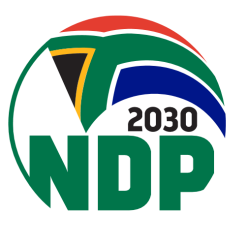 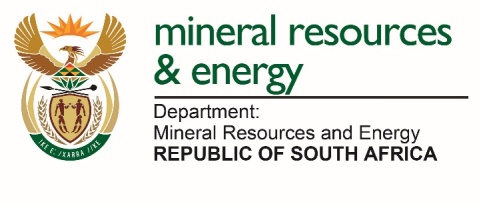 Programme 1: Administration
Purpose: 
To provide support services to the Department to fulfil its mandate and achieve its strategic objectives.
 
Functions: 
Render auxiliary support and security services
Render strategic human resources services
Perform oversight role to all the Department’s SOEs
Ensure the provision of communications and media related services
Provide professional legal support and advisory services to the Ministry and Department
To develop and maintain all departmental application systems and ensure a sound information technology service
44
Strategic linkages to key national frameworks including the MTSF and the ERRP
45
Programme 1:Planned Targets
100% elimination of wasteful and fruitless expenditure
100 % reduction of irregular expenditure
Unqualified audit opinion for year under review
95% resolution of reported incidents of corruption 
Four reports with detailed implementation of the DMRE Fraud Prevention Plan
Annual Performance Plan approved
4 Quarterly Performance Reports produced
Annual report tabled in parliament
Approved shareholder compacts/ corporate plansStrategic Plan Approved
Approved Schedule 3A SOEs Annual Performance Plans tabled in Parliament
SOEs’ quarterly performance reports produced
SOEs’ annual reports tabled in Parliament
4 quarterly reports which detail the implementation of the 2019-2024 MTSF Priorities
100% approved invoices from service providers paid within 30 days of receipt
46
PROGRAMME 2: MINERALS AND PETROLEUM REGULATION (MPR)
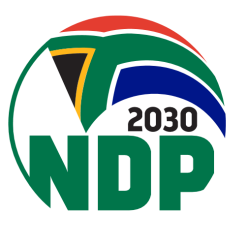 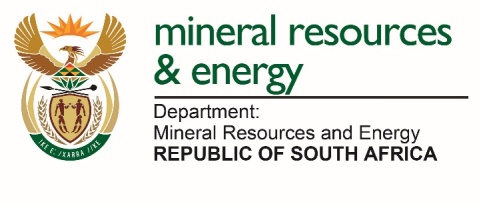 Programme 2: Minerals and Petroleum Regulation (MPR)
Purpose: 
To regulate the mining, minerals and petroleum industry
 
Functions: 
Manage the administration and evaluation of prospecting and mining rights
Ensure technical, economic and legal compliance and enforcement in line with the Petroleum Products Act (PPA)
Manage enforcement and compliance of mining activities with the NEMA
Manage the Petroleum Licensing process and ensure the security of fuel supply in the country
Provide specialised empowerment transaction assessment service
Render a specialised administration and information service
48
Strategic linkages to key national frameworks including the MTSF and ERRP
49
Programme 2: Planned Targets
1500 Retail Site Compliance Inspections conducted
1 080 Fuel Samples tested
50% of license applications approved have a minimum of 50% HDSA ownership
4000 jobs to be created through the issuing of mining rights and petroleum licences
120 of SLP development projects completed
 10 of black industrialists created through procurement
100% participation in district planning forums 
500 of Mining Economics (MWP/PWP) inspections conducted
 1 275of Environmental Inspections conducted (charter sector code)
120 of rights and permits granted and/ or issued to HDSA controlled entities 
212 of SLP inspections conducted
150 legal compliance inspections (mineral laws) conducted
50
PROGRAMME 3: MINING, MINERALS AND ENERGY POLICY DEVELOPMENT (MMEPD)
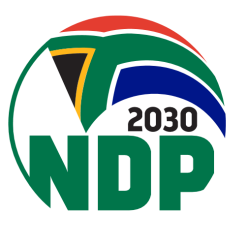 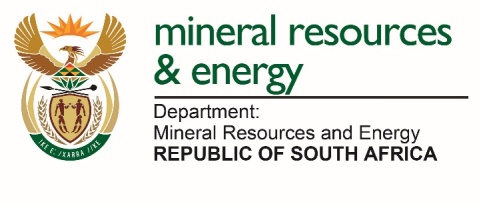 Programme 3: Mining, Minerals and Energy Policy Development (MMEPD)
Purpose: 
Develop and review minerals and energy legislation and policies to promote transformation, attract investment and encourage sustainable development in the mining and energy sectors
Functions: 
Provide support and manage the dissemination of information and publications
Develop policy and legislative in frameworks for the minerals and energy sectors
Promote minerals development and advice on trends in the mining industry to attract investment
Promote economic growth and attract investments into South Africa’s mining and energy sectors
Ensure the security of mineral resources and energy supply through planning
Coordinate Global relations through the implementation of international agreements
52
Strategic linkages to key national frameworks including MTSF and ERRP
53
Strategic linkages to key national frameworks including MTSF and ERRP
54
Programme 3: Planned Targets
Clean Fuels 2 Regulations developed for promulgation
Biofuels Mandatory Blending Regulations developed for promulgation
LPG Strategy approved
Community Relocation Guidelines developed for promulgation 
Draft Upstream Petroleum Resources Development Bill tabled  in Parliament
Draft Mine Health and Safety Amendment Bill tabled in Parliament
Draft National Petroleum Company Bill developed and submitted to Cabinet for approval
4 Economic reports on analysis and support for Bojanala District Model
4 Economic models of the mining and energy sectors
Report on economic viability of shale gas exploration in South Africa submitted to Cabinet for approval
Beneficiation Master Plan approved
3 investment promotion initiatives  implemented and reported on 
9 investment promotion conferences and exhibitions participated in
National Nuclear Regulator Amendment Bill submitted to Cabinet for tabling in Parliament for  promulgation
55
Programme 3: Planned Targets
Radioactive Waste Management Fund Bill submitted to Cabinet for tabling in Parliament for promulgation
Two quarterly progress reports on cost update study on high-level waste for Radioactive Waste Management Fund
Gas Master Plan submitted to Cabinet
National Energy Regulator Amendment (NERA) Bill submitted to Cabinet
Electricity Regulation Act Amended (ERA)  Bill submitted to Cabinet
Just energy transition plan approved 
Greenhouse gas assessment and reporting framework approved by Minister
Four carbon offset projects approve
Report  on energy- related climate change response  measures monitored, and quantified initiatives submitted
Two approved Clean Development Mechanism (CDM) projects 
12 Monthly minerals and energy performance economic reports (GDP)
8 quality mineral publications published
 4 Energy statistics reports published
Programme 3: Planned Targets
10 progress reports produced on existing agreements implemented
10 progress reports produced on multilateral strategic partnerships implemented
57
PROGRAMME 4: MINE HEALTH AND SAFETY INSPECTORATE (MHSI)
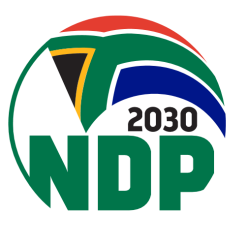 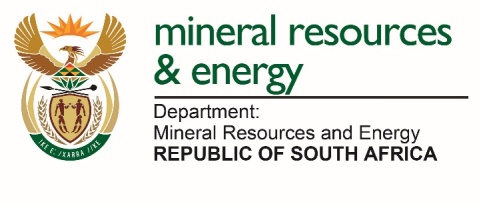 PROGRAMME 4: MINE HEALTH AND SAFETY INSPECTORATE (MHSI)
Purpose: 
To execute the Department’s mandate to safeguard the health and safety of mine employees, nearby communities and people affected by mining activities

 
Functions: 
Promote health and safety
Contribute to skills development and transformation
Implement service level agreements (SLAs)
Develop and review internal processes
Improve turnaround times
Promote corporate governance
59
Strategic linkages to key national frameworks including MTSF and ERRP
60
Programme 3: Planned Targets
10 % reduction in occupational fatalities 
5 % reduction in occupational injuries
10% reduction in occupational diseases (Including TB)
80% of investigations completed (Initiated vs Completed) 
80% of inquiries completed (Initiated v/s completed)
8 396 of qualitative inspections conducted (cumulative) (cumulative
61
PROGRAMME 5: PROGRAMMES AND PROJECTS
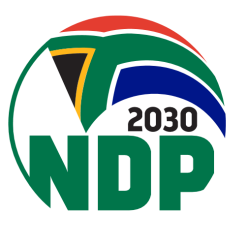 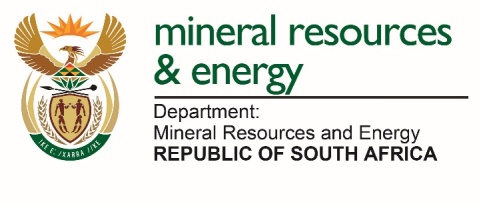 Programme 5: Programmes and Projects
Purpose: 

To Manage, Coordinate and Monitor Energy and Minerals Programmes and Projects

Functions: 

Oversee the National Electrification Programme;
Oversee programme and projects focused on the development, improvement, transformation of electricity generation, transmission and distribution;
Provide strategic guidance on Environmental Management and Climate Change
Provide Energy related advise and services
Advance Energy Efficiency;
Ensure integration into mainstream energy supply in South Africa
)
63
Strategic linkages to key national frameworks including MTSF and ERRP
)
64
Strategic linkages to key national frameworks including MTSF and ERRP
)
65
Programme 5: Planned Targets
Power purchase agreements between Eskom and successful bidders concluded for 2 000 MW under Risk Mitigation Independent Power Producer Programme
Procure 6 800 MW from renewable energy 
Issue RFP for 3 000 MW from gas
Issue RFP for 1 500 MW from coal
Issue RFP for 513 MW from storage
15 000 additional households electrified through non-grid technology
Four reports on the monitoring and verification of the implementation of the grid electrification of an additional 180 000 households by Eskom and contracted municipalities
One ingress measure implemented
Three derelict and ownerless mine sites rehabilitated
40 shafts sealed off
Renewable Energy Sector Master Plan report
0.5 TWh savings realised  and verified from EEDSM projects
0.0194 TWh savings by EEDSM grant participating municipalities
)
66
PROGRAMME 6: NUCLEAR
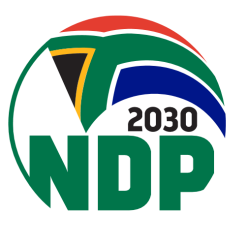 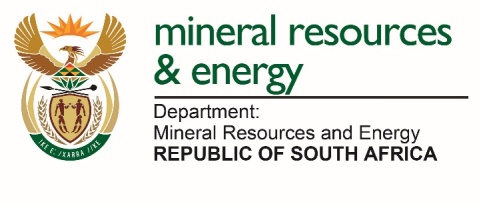 Programme 6: Nuclear
Purpose: 
To manage the South African nuclear energy industry and control nuclear material in terms of international obligations, nuclear legislation and policies to ensure the peaceful use of nuclear energy.

Functions: 
Implement nuclear energy policies to ensure security of energy supply
Manage and coordinate the implementation of the Nuclear Build Programme and all matters relating to nuclear safety and technology, as required by legislation and international agreements 
Control nuclear material, equipment and related technologies and implement all matters related to nuclear non-proliferation and radiation security as required by legislation and international agreements
Implement the Technical Cooperation Programme and promote the utilisation of nuclear technology by interfacing with regional and inter-regional organisations in the nuclear field 
Lead South Africa’s global participation in promoting nuclear research, development and technology applications for peaceful use.
)
68
Strategic linkages to key national frameworks including MTSF and ERRP
)
69
Programme 6: Planned Targets
Procurement framework for the 2 500 MW Nuclear Programme developed 
Four monitoring reports of Koeberg’ s Plant Life Extension Plan through established Technical Oversight Committee meetings
Feasibility report for the establishment of the CISF submitted to Cabinet for approval
 Feasibility study on MPR completed and submitted for gateway review 
70% of nuclear authorisation applications processed within the 8-week time period
20 nuclear safeguard compliance reports approved 
12 nuclear security compliance reports on inspections  conducted
)
70
PART D | BUDGET ALLOCATION
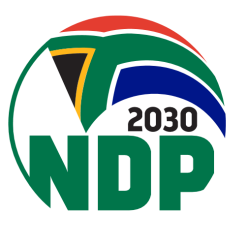 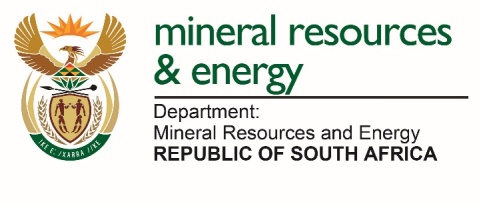 2021 Estimates of National Expenditure (ENE)
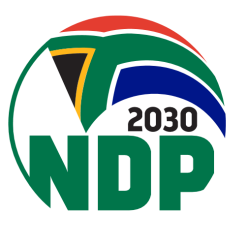 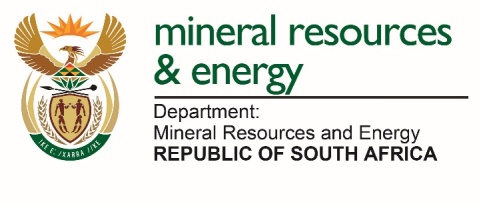 2021 MTEF ALLOCATION – SUMMARY PER PROGRAMME
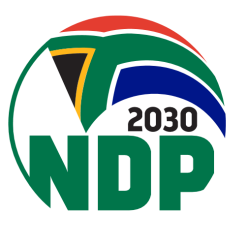 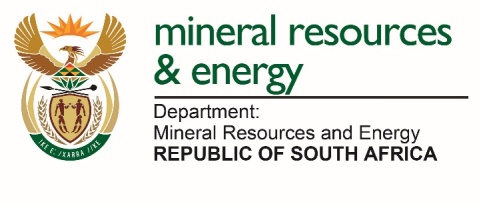 2021 MTEF ALLOCATION – SUMMARY PER ECONOMIC CLASSIFICATION
The Department’s total budget over the medium term is R29.82 billion which will be shared by economic classifications as follows:
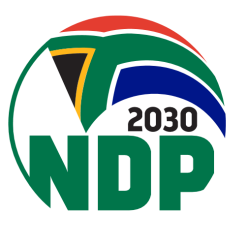 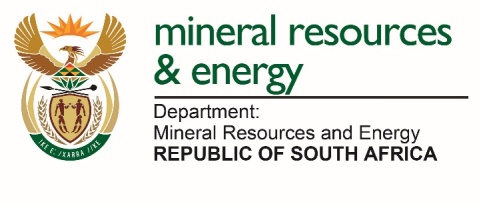 2021 MTEF  – DETAILED ECONOMIC CLASSIFICATION
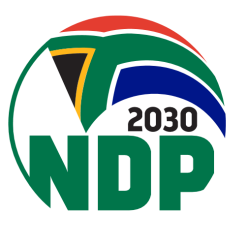 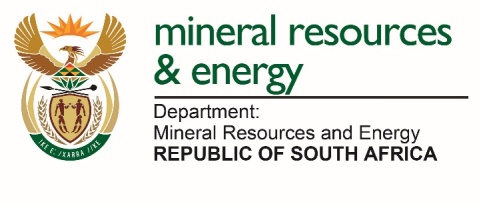 OVERVIEW OF MATERIAL ALLOCATION OF THE BUDGET
Compensation of employees (CoE)
Compensation to employees is the third largest cost driver, amounting to R3.1 billion over the MTEF period however, the budget ceiling remain constant at R1.04 billion in each year of the MTEF period against inflation related adjustments on certain benefits (housing allowance/ medical aid contributions) and pay progression (1.5 percent) for all employees.
Providing for these inflation related adjustments calls for reprioritization of CoE budget and a downward head count management in order to remain within the set ceiling.
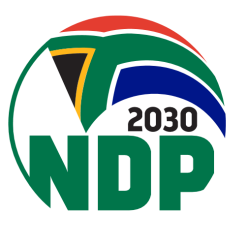 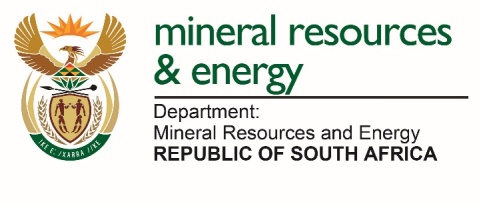 2021 MTEF – TRANSFER PAYMENTS SCHEDULE
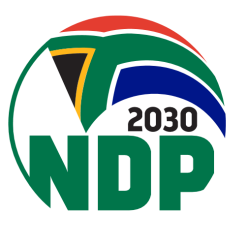 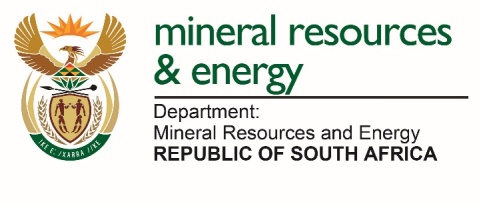 OVERVIEW OF MATERIAL ALLOCATION OF THE BUDGET
The Transfers and subsidies classification accounts for 83.2 percent (R24.82 billion) of total Departmental budget, earmarked for transfer to public entities, municipalities and various projects.  The balance of R5.0 billion is allocated to current expenditure (CoE and G&S) and payments for capital assets.
Transfer payments are expected to increase at an average annual rate of 13.3 percent from R7.49 billion in 2021/22 to R8.80 billion in 2023/24 mainly due to a relatively low base in 2020/21 as a result of one-off reductions effected on electrification programmes.
The national electrification programme continues to be the Department’s largest spending area with a total of R17.3 billion expected to be spent on INEP-Eskom (R10.28 billion), INEP-Municipalities (R6.3 billion) and INEP Non-grid (R719.8 million) grants in order to extend the nation’s access to electricity through connections to the grid, building and upgrading of sub-stations as well as the provision of Solar Home systems.
The Department’s second largest spending area is funding public entities.  In this regard, R6.6 billion over the medium term will be received by entities to fund operations as well as for implementing specific projects on behalf of the Department.
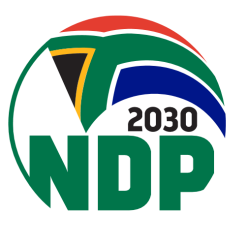 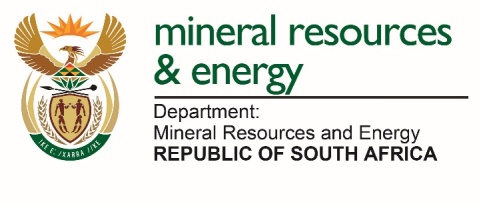 OVERVIEW OF MATERIAL ALLOCATION OF THE BUDGET
The Nuclear Branch follows with an average of 11.35% mainly for funding the South African Nuclear Energy Corporation (NECSA) inclusive of funds for the decommissioning and decontamination of past strategic nuclear facilities as well as nuclear waste, the National Nuclear Regulator (NNR) and for the payment of international membership fees to the IAEA. In 2021/22, R20 million is earmarked for preparatory work to procure a multipurpose reactor to replace the ageing SAFARI-1 research reactor.
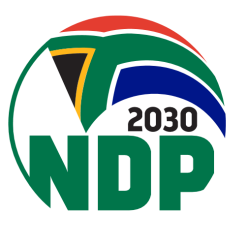 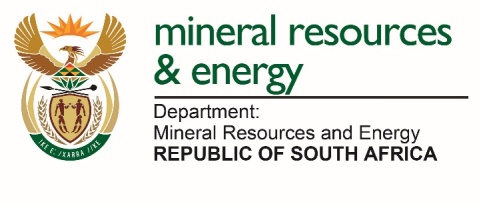 OVERVIEW OF MATERIAL ALLOCATION OF THE BUDGET
Entities will receive funding as follows:
South African Nuclear Energy Corporation (NECSA)  – R2.9 billion of which R626.6 million is earmarked for the Decommissioning and decontamination of old strategic nuclear facilities and a once-off allocation of R20 million in 2021/22 for preparatory work for the new multipurpose reactor.
Mintek – R1.3 billion with R366.5 million earmarked for the Rehabilitation of derelict and ownerless mines and R8.4 million for implementing the Expanded public works programme.
Council for Geoscience (CGS) – R1.2 billion inclusive of R61.2 million to conduct Research for the rehabilitation of derelict and ownerless mines.
Petroleum Agency South Africa (PASA) – R416.6 million operational funding;
South African National Energy Development Institute (SANEDI) – R237.6 million operational funding;
South African Diamond and Precious Metals Regulator (SADPMR) – R188.1 million operational funds;
National Radioactive Waste Disposal Institute (NRWDI) – R150 million of operational funds;
National Nuclear Regulator (NNR) – R140.3 million operational funding and
Mine Health and Safety Council – R14 million of operational funds.
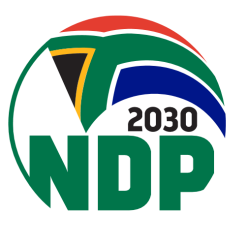 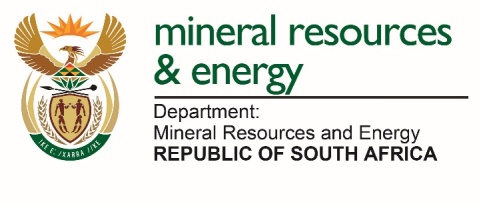 2021 MTEF – TRANSFER PAYMENTS SCHEDULE - Continued
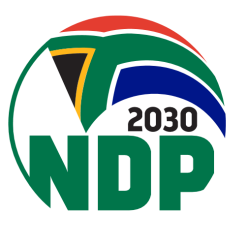 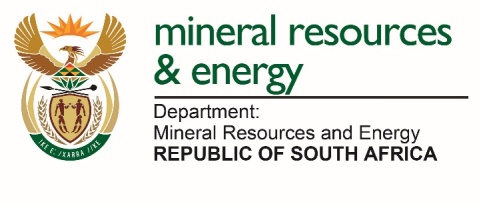 OVERVIEW OF MATERIAL ALLOCATION OF THE BUDGET
The energy efficiency and demand-side management (EEDSM) grant will receive R684.2 million over the medium term to enable municipalities to undertake initiatives to upgrade municipal infrastructure to be energy efficient.
In facilitating the promotion of small scale mining in the country, the IDC as the implementing agent, will receive a total of R81 million over the MTEF period towards the Small Scale Mining.
The remaining Transfer payments budget will mainly be paid to multilateral organizations for annual membership fees.
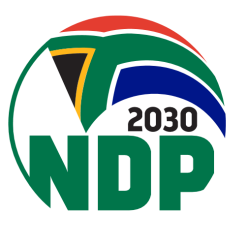 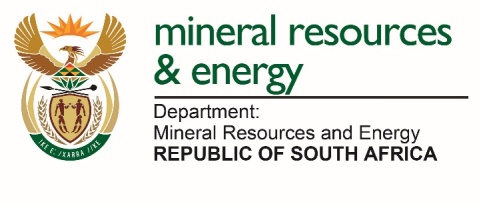 2021/22 FY– ALLOCATIONS PER PROGRAMME AND ECONOMIC CLASSIFICATION
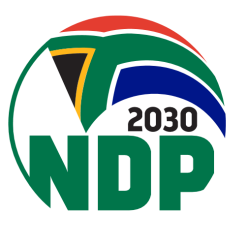 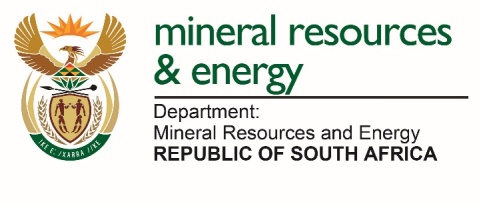 2021/22 FY - OVERVIEW OF MATERIAL ALLOCATIONS
The DMRE’s main appropriation in the 2021/22 financial year is R9.2 billion, transfers accounts for  82% (R7.5b) while operational costs, inclusive of Compensation of employees, goods & services and capital assets, accounts for R1.7 billion or 18.4%.  
The spending trend in 2021/22 is consistent with that of previous financial years as reflected below:
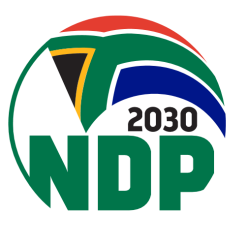 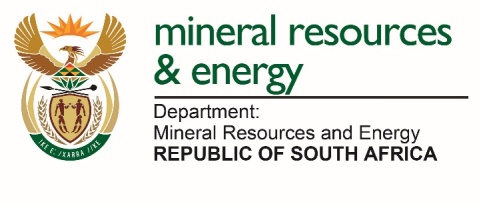 2021/22 FY -OVERVIEW OF MATERIAL ALLOCATION OF THE BUDGET
The decrease in 2020/21 FY is due to funds redirected from the electrification programme towards the Covid-19 relief package. 
Primary focus will continue to be on the national electrification programme with projected expenditure of R5.1 billion in 2021/22.
Transfer payments to public entities is projected at R2.1 billion to fund operations and implement specific projects of which 44.5 percent will be received by NECSA for both its operations as well as the decommissioning and decontamination of old strategic nuclear facilities. NECSA is also expected to commence with preparatory work necessary for the replacement of the current reactor and for this purpose, R20 million has been set-aside.
Included in transfers to Mintek and CGS is a total of R140.4 million for work around the Rehabilitation of derelict and ownerless mines. 
Compensation of employees (CoE) – R1.04 billion is specifically and exclusively appropriated for employees’ remuneration.
Goods and services (G&S) -  R631.4 million will be utilized for the procurement of various goods and services inclusive of R70 million earmarked for the development of the national electrification master plan.
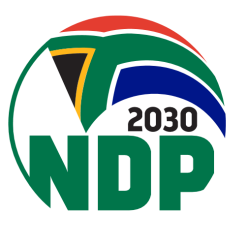 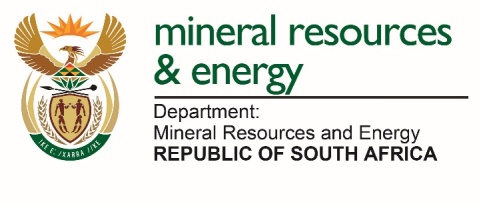 Thank You
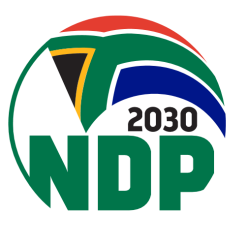 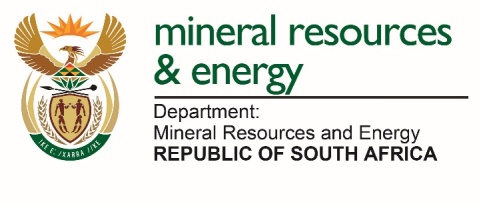